If PC which installed Hub have 2 network adapter for show room and office.
You can check it in command prompt type “ipconfig /all”
Office network
Show room network
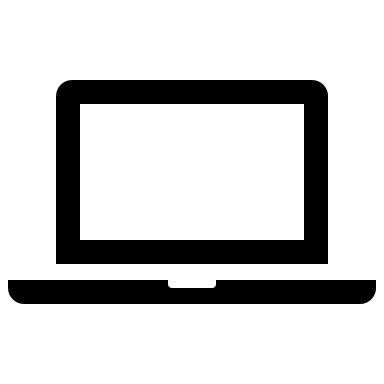 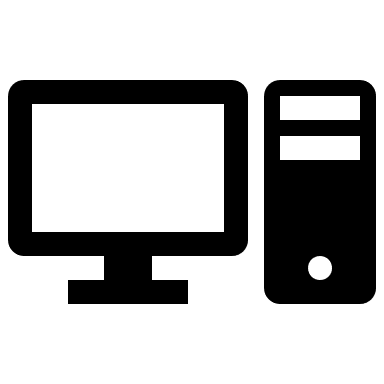 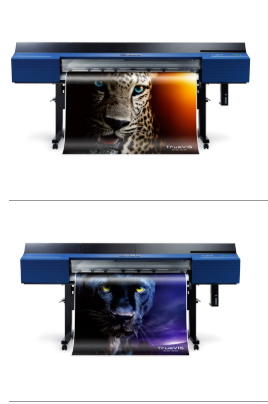 Connect Hub
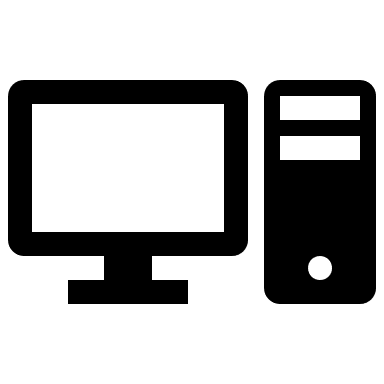 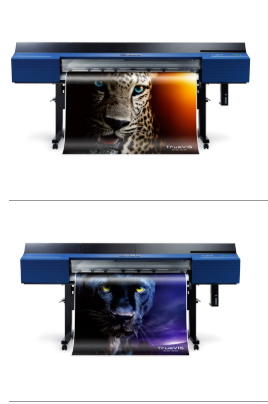 Hub can only register printer. But cannot get printer log data. 
VW6 can print.
Hub main access to office network
example IP 133.111.50. ***
example IP 192.168.0. ***
Show room network has security which is restricted the transmission of data such as the cloud. Because the user's data is not leaked
PC can access cloud DB
You can check how many use network adapter in command prompt type “ipconfig /all”
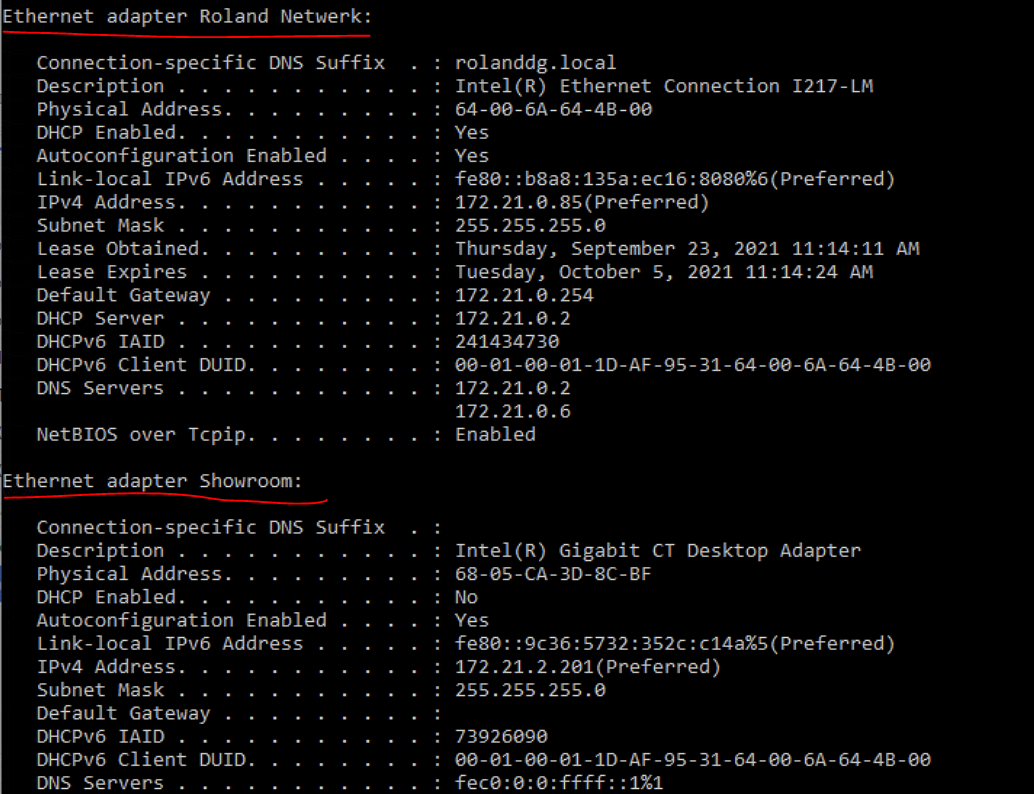